Открытый урок по физике: «Лампа накаливания. Электронагревательные приборы»
МОУ Янинская СОШ.
 Учитель: Быкова Оксана Евгеньевна
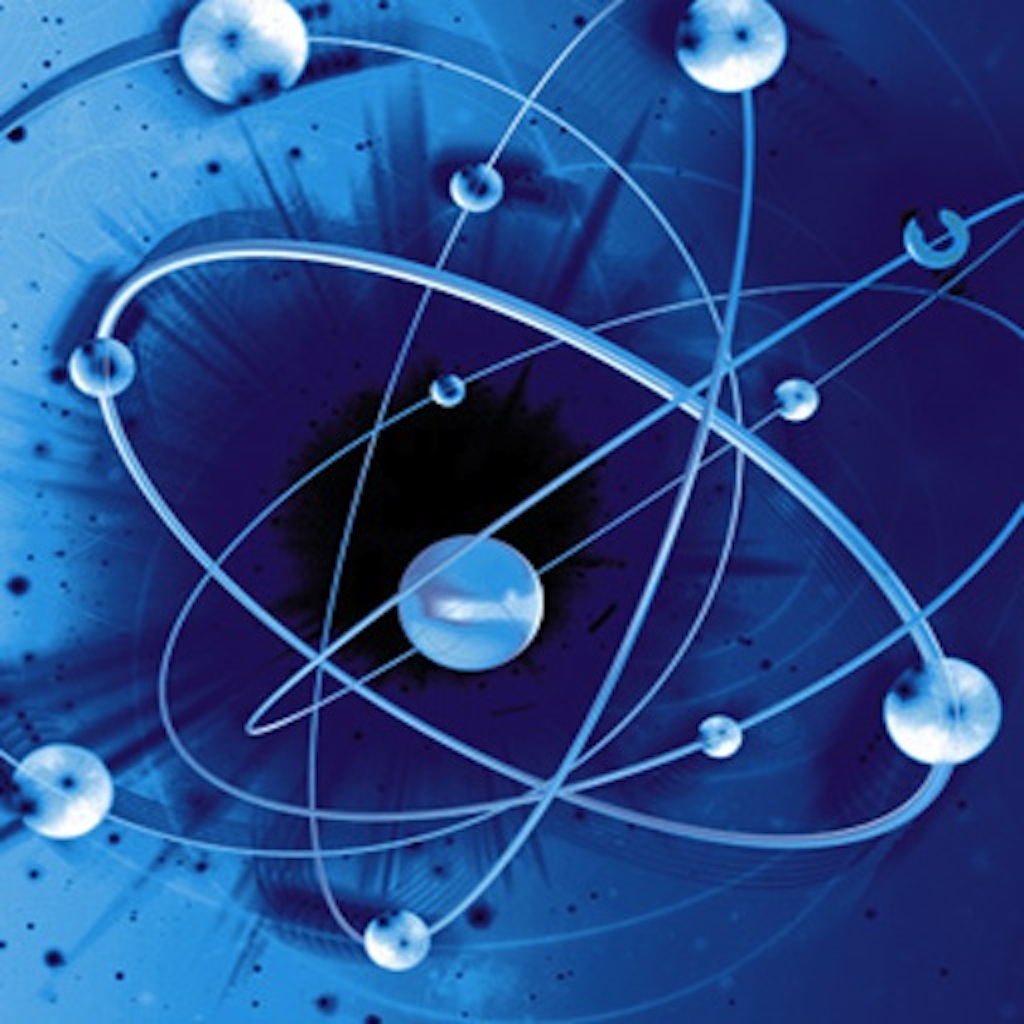 Электрические явления
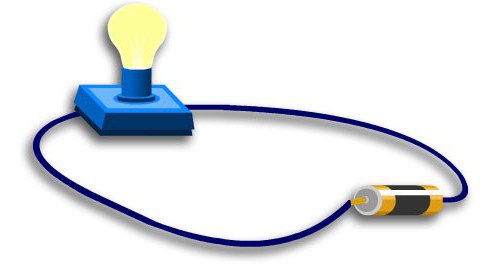 Что представляет собой электрический ток?
Ответ: Электрический ток представляет собой упорядоченное движение заряженных частиц.
Условия существования электрического тока?
Ответ: Электрическое поле, Свободные носители электрического заряда.
Приведите примеры носителей электрического заряда.
Ответ: Свободные электроны в металлах
Какими величинами характеризуют электрический ток?
Ответ: Электрический ток характеризуют силой тока, напряжением и сопротивлением.
О чем говорит закон Джоуля Ленца?
Ответ: Количество теплоты, выделяемое проводником, равно произведению квадрата силы тока, сопротивления и времени.
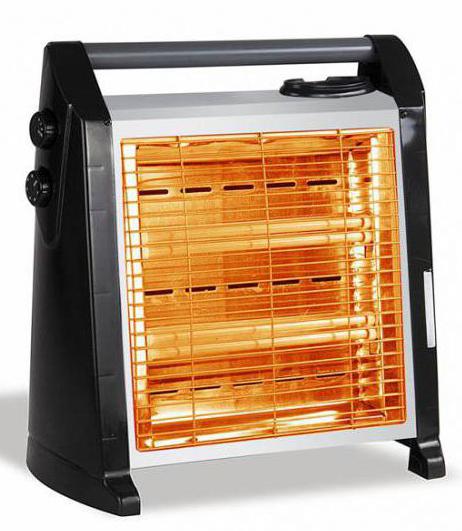 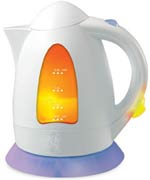 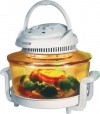 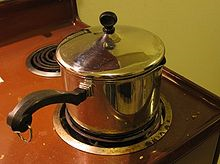 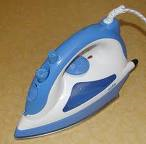 Лампа накаливания. Электронагревательные приборы
Цели и задачи урока
Изучение устройства различных типов ламп; физического принципа их работы
Ознакомление с историей изобретения лампы накаливания
Изучение примеров применения теплового действия электрического тока
1.	Вольфрамовая спираль – основная часть современной лампы накаливания.
2.	У вольфрама небольшое удельное сопротивление, поэтому он быстро нагревается при прохождении электрического тока
3.	Вольфрам – тугоплавкий металл, поэтому он способен нагреваться до температуры свечения и не плавиться
4.	Чтобы вольфрам не испарялся, из лампы выкачивают воздух.
5.	Колбу лампы заполняют азотом или инертными газами, чтобы не допустить разрушения раскаленной нити.
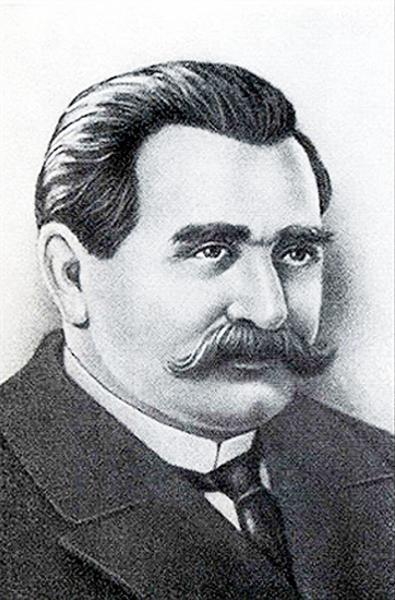 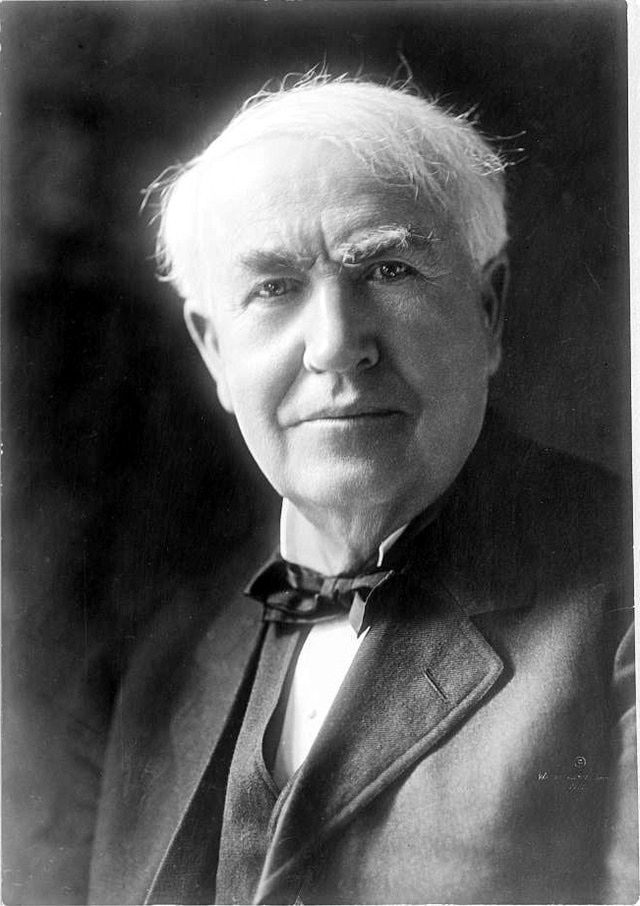 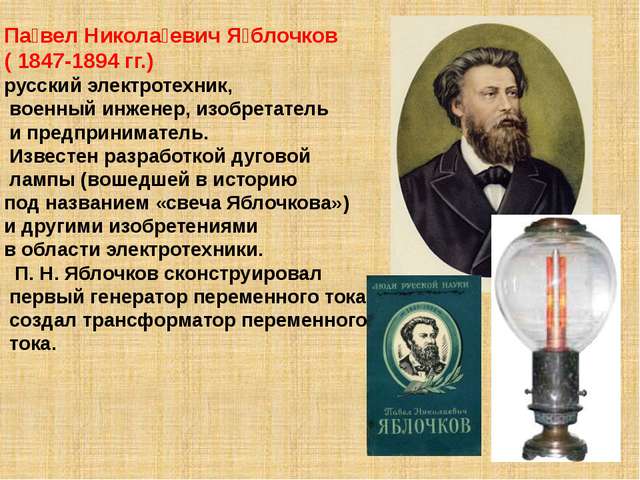 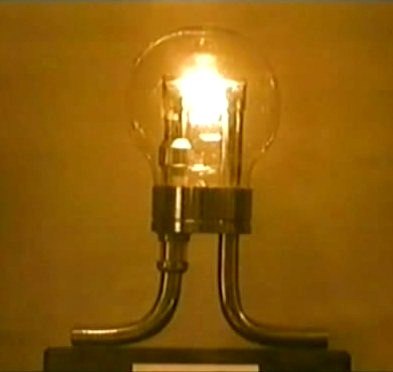 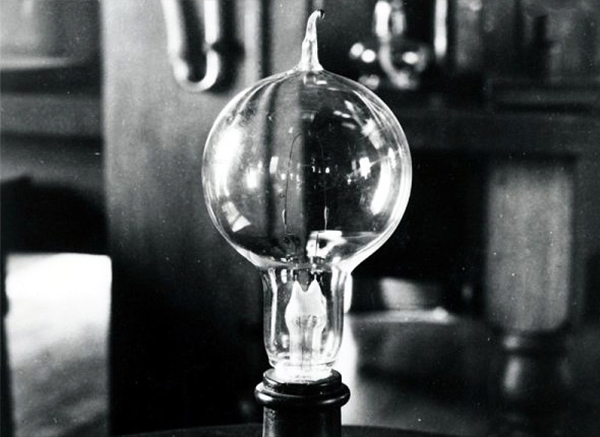 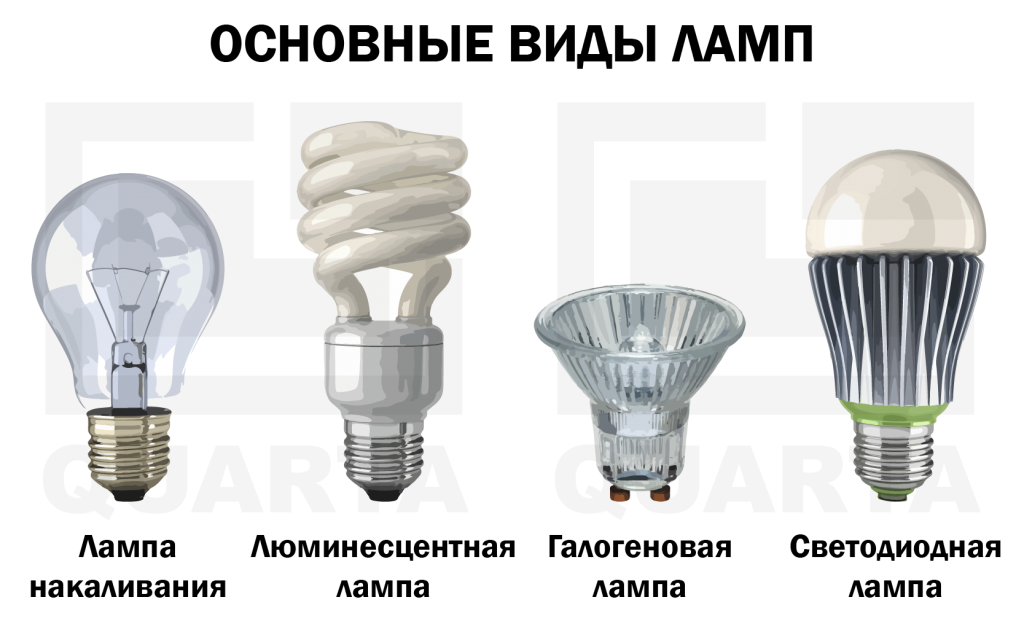 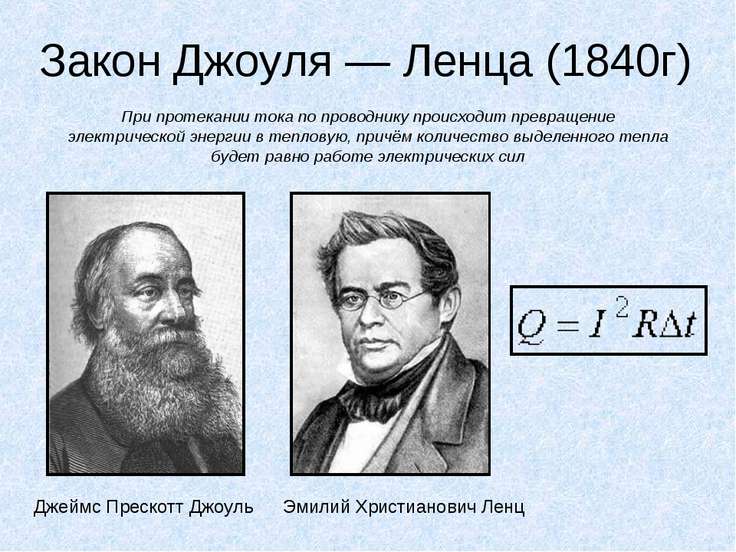 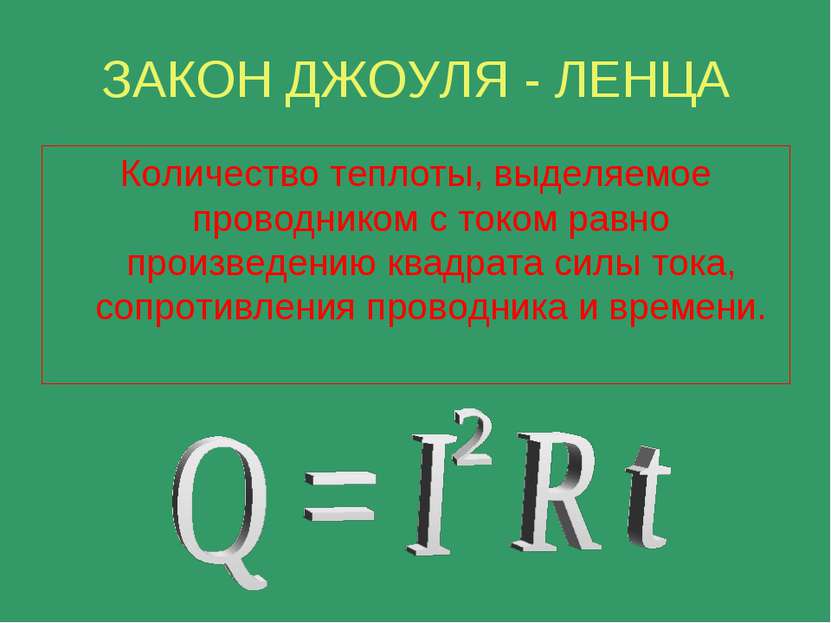 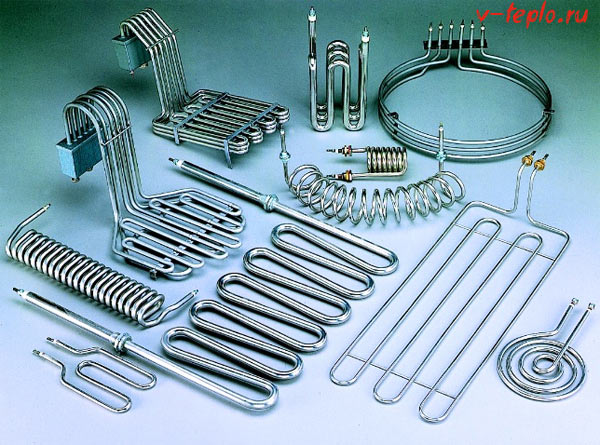 Что является основной частью нагревательного электрического прибора?
Что представляет собой нагревательный элемент?
Какие материалы удобнее всего использовать для изготовления нагревательных элементов?
Нихром
Какие свойства нихрома делают его удобными для изготовления нагревательного элемента?
Домашнее задание:
Небольшая часть параграфа 55 не была принята во внимание. Ваша задача внимательно прочитать еще раз текст и дополнить таблицу из конвертов под названием «ДОМАШНЯЯ» и ответить на вопрос: «Если для выделения большего количества  тепла нужно, чтобы нагревательный элемент обладал большим удельным сопротивлением, то почему нагревательные элементы не изготавливают нагревательные элементы из фарфора или эбонита?»
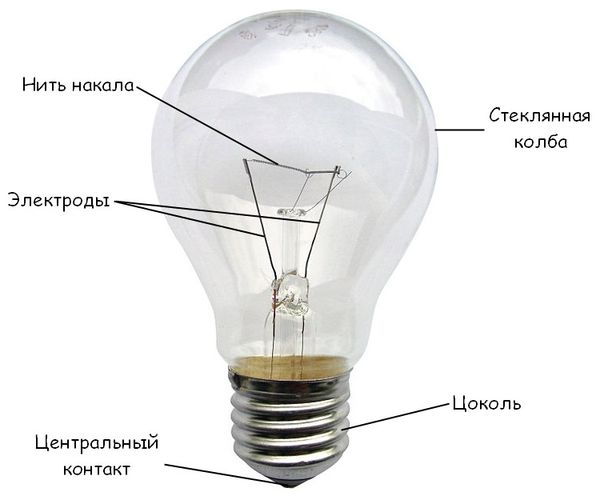 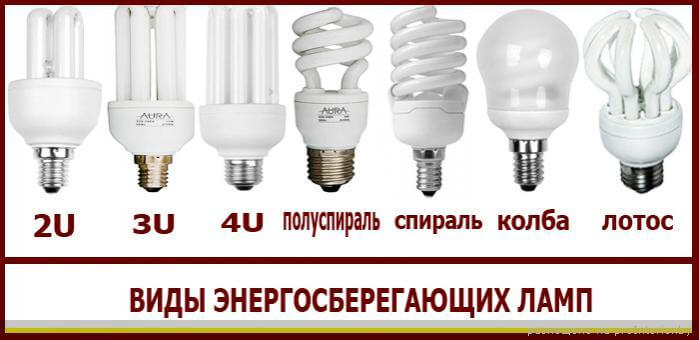 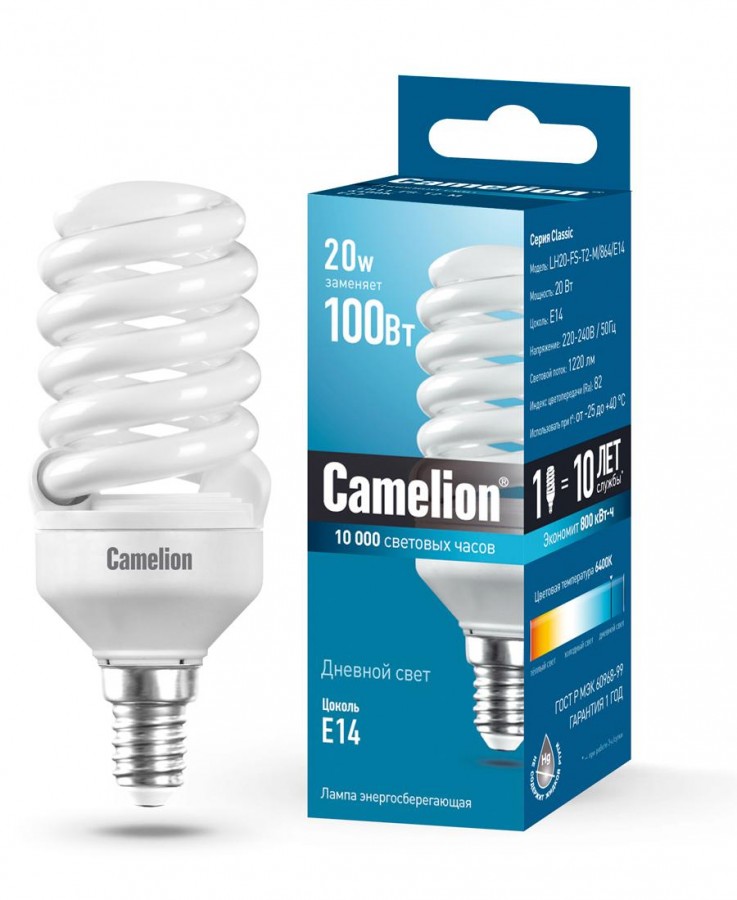 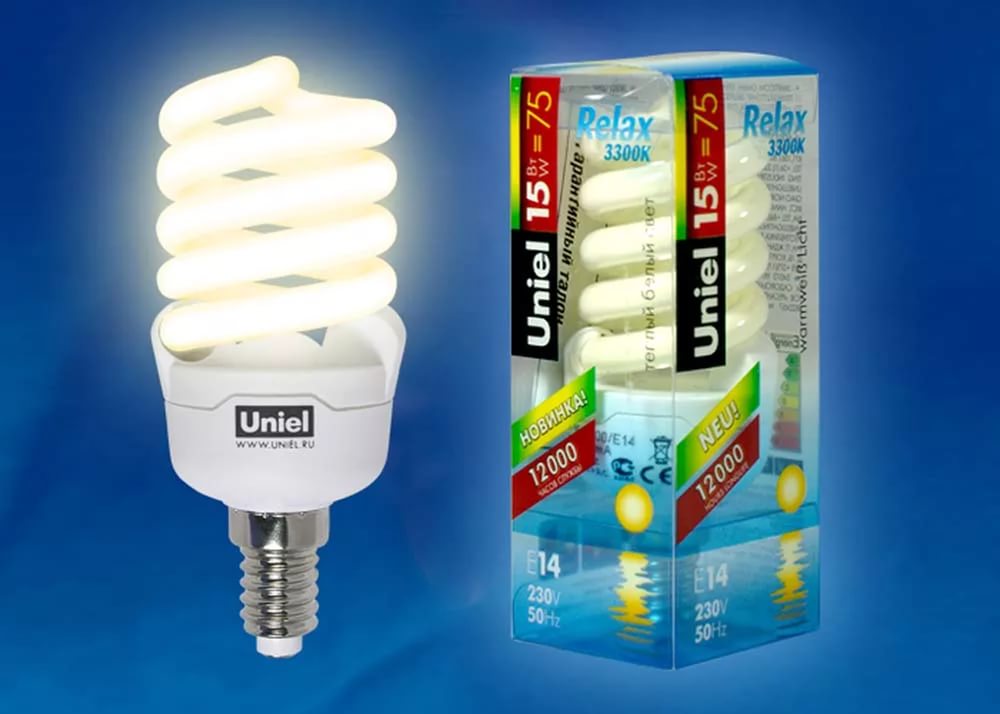 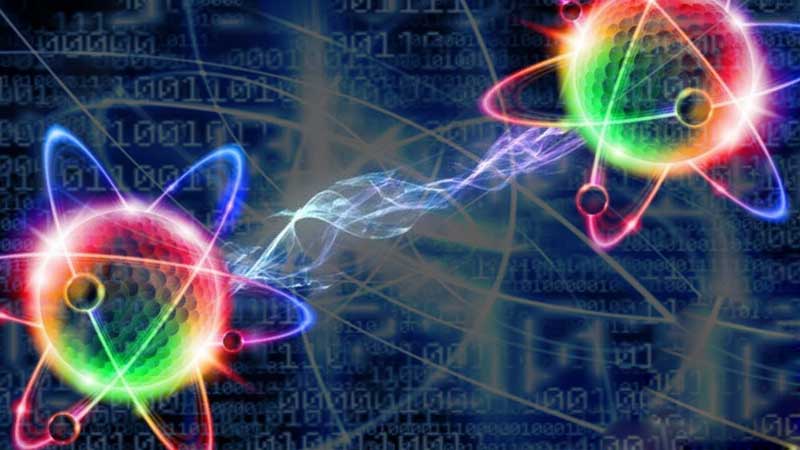 Спасибо за урок!